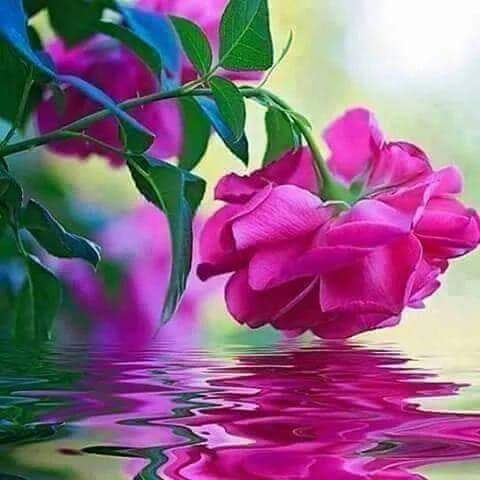 পৌরনীতি ও সু-শাসন ক্লাশে সবাইকে শুভেচ্ছা ও স্বাগতম
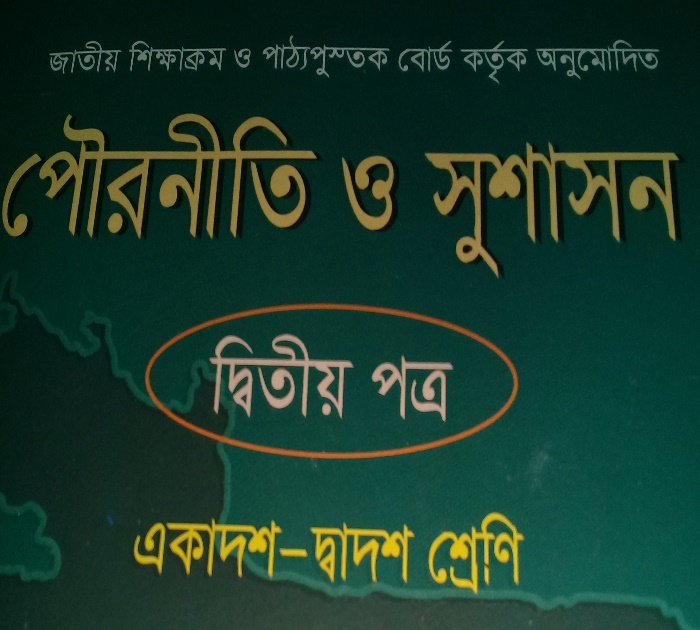 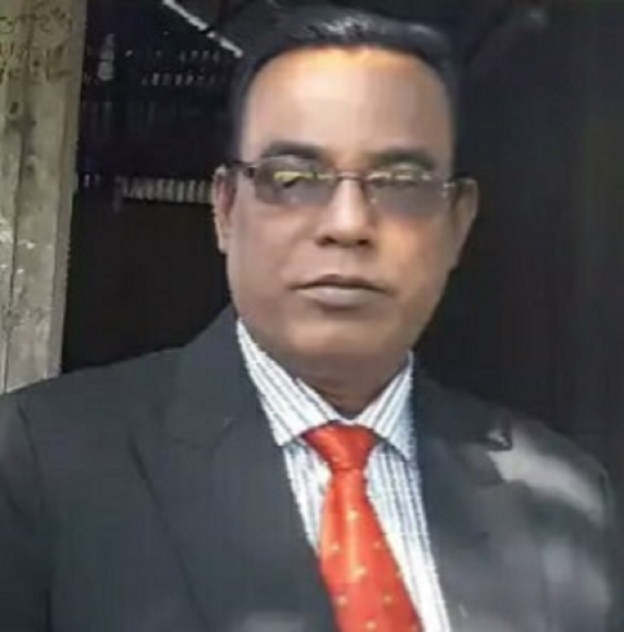 পরিচিতি
মোঃ আজহারুল ইসলাম,
সহকারি অধ্যাপক,
জাংগালিয়া ইউনিয়ন স্কুল এন্ড কলেজ,
পাকুন্দিয়া- কিশোরগঞ্জ,
মোবাইল নং ০১৭১২৩৮৯৭৫২ ,
শ্রেণীঃ দ্বাদশ,
পৌরনীতি ও সু-শাসন,
অধ্যায়ঃ তৃতীয়,
বিষয়ঃ হোসেন শহীদ সোহরাওয়ার্দী,
সময়ঃ ৫০ মিনিট,
তারিখঃ১০/০5/২০২০
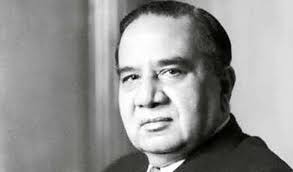 হোসেন শহীদ সোহরাওয়ার্দী,
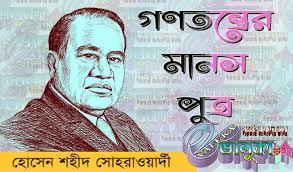 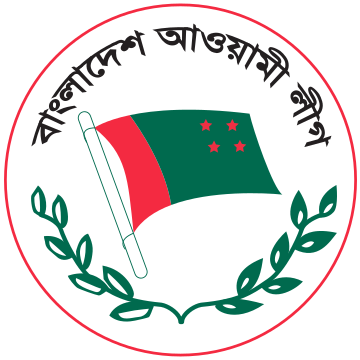 বাংলাদেশ আওয়ামী-লীগের প্রতিষ্টাতা হোসেন শহীদ সোহরাওয়ার্দী,
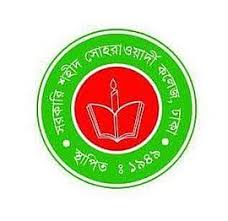 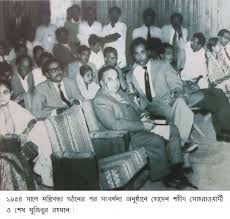 ১৯৫৪ সালের নির্বাচনে জয় পর সংবর্ধনা অনুষ্টানে হোসেন শহীদ সোরাওয়ার্দী ও শেখ মুজিবুর রহমান,
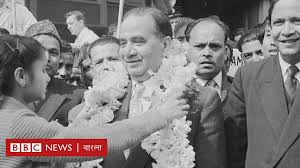 ১৯৫৪ সালের নির্বাচনে জয় পর সংবর্ধনা অনুষ্টানে হোসেন শহীদ সোরাওয়ার্দী ,
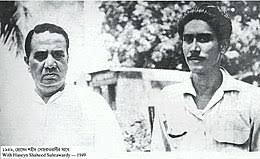 হোসেন শহীদ সোরাওয়ার্দী ও শেখ মুজিবুর রহমান ,
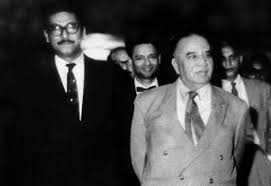 হোসেন শহীদ সোরাওয়ার্দী ও শেখ মুজিবুর রহমান ,
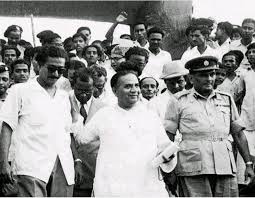 হোসেন শহীদ সোহরাওয়ার্দী ও শেখ মুজিবুর রহমান জনতার মাঝে,
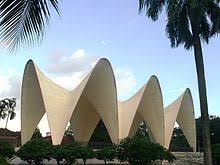 জাতীয় তিন নেতার মাজার,
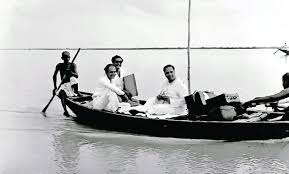 হোসেন শহীদ সোহরাওয়ার্দী ও শেখ মুজিবুর রহমান নৌকার মাঝে,
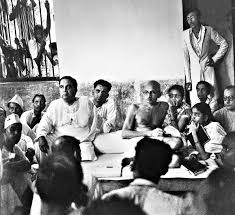 গান্ধীজী ও সোহরাওয়ার্দী একান্তে কথা বলিতেছেন,
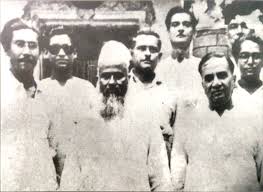 হোসেন শহীদ সোহরাওয়ার্দী ও শেখ মুজিবুর রহমান জনতার মাঝে,
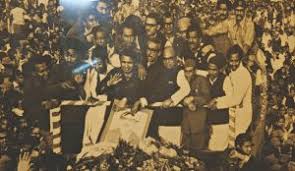 জনতার মাঝে সোহরাওয়ার্দী,
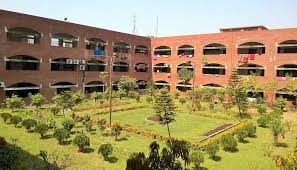 সোহরাওয়ার্দী ছাত্রাবাস মেডিকেল কলেজ,
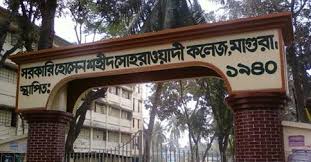 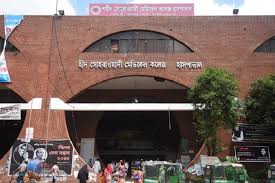 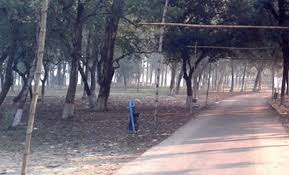 সোহরাওয়ার্দী উদ্যান ঢাকা,
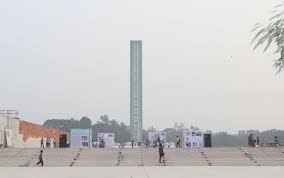 সোহরাওয়ার্দী উদ্যানে শিখা অর্ণিবান ঢাকা,
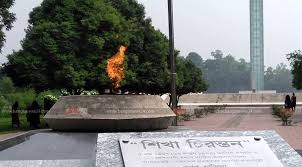 সোহরাওয়ার্দী উদ্যানে শিখা অর্ণিবান ঢাকা,
আজকের পাঠ উপস্থাপনঃ-
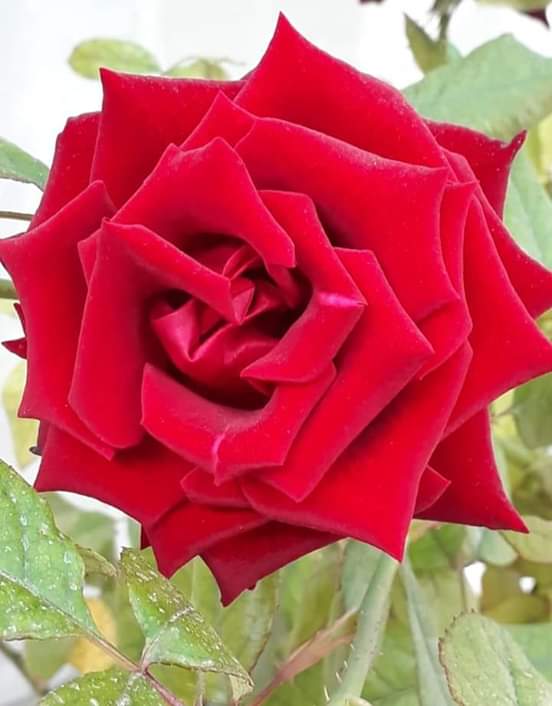 হোসেন শহীদ সোহরাওয়ার্দীর জন্ম কত সালে, শিক্ষা ক্ষেত্রে কি কি অবদান, রাজনৈতিক অবদান সমূহ কি কি, এবং গনতন্ত্রের মানস পুত্র বলা হয় কেন?
শিখন ফলঃ-
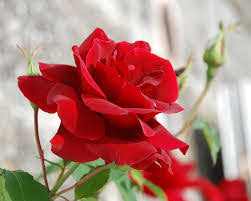 এই পাঠের শেষে,
১।হোসেন শহীদ সোহরাওয়ার্দীর জন্ম কত সালে তা বলতে পারবে?
২। হোসেন শহীদ সোহরাওয়ার্দীর শিক্ষা ক্ষেত্রের অবদান সমূহ ব্যাখ্যা করতে পারবে?
৩।হোসেন শহীদ সোহরাওয়ার্দীর রাজনৈতিক অবদান সমূহ মূল্যায়ান করতে পারবে ?
হোসেন শহীদ সোহরাওয়ার্দীর জীবনীঃ-
উত্তরঃ- হোসেন শহীদ সোহরাওয়ার্দী ১৮৯২ সালে পশ্চিম বাংলার মেদিনীপুরের এক ঐতিহ্যবাহী সম্ভ্রান্ত মুসলিম পরিবারে জন্মগ্রহণ করেন। মেদিনীপুরে বাল্য শিক্ষার পর কলিকাতা আলিয়া মাদ্রাসায় ,তারপর কলিকাতা সেন্ট জেভিয়ার্স কলেজ হতে বি,এস-সি ও কলিকাতা বিশ্ববিদ্যালয় হতে এম,এ ডিগ্রী এবং১৯১১ সালে অক্সফোর্ড বিশ্ববিদ্যালয় হতে অনার্স সহ বি,এস-সি ও বি,সি,এল ,অতপর রাষ্ট্রবিজ্ঞান, অর্থনীতি ও ইংরেজীতে এম,এ ডিগ্রী লাভ করেন। লন্ডন লিংকনস ইন হতে ব্যারিস্টার এট-ল ডিগ্রী লাভ করেন। ১৯২১ সালে কলিকাতা হাইকোর্টে আইন ব্যবসায় ও রাজনীতিতে সক্রিয়ভাবে অংশ গ্রহন করেন। তার রাজনৈতিক জীবনের অন্যতম অবদান হলো মুসলিম লিগ গঠন,অবিভক্ত বাংলার আন্দোলন, আওয়ামী-লীগ গঠন, ১৯৫৪ সালের নির্বাচন ও যুক্তফ্রন্ট গঠন ও গনতন্ত্র প্রতিষ্টার অবদান। এ সব অবদানের জন্য তাহাকে গনতন্ত্রের মানস পুত্র বলা হয়। এই মহান পুরুষ ১৯৬২ সালে ৫ ডিসেম্বর নিজে হেসে দেশবাসীকে কাদিয়ে শেষ নিঃশ্বাস ত্যাগ করেন।
হোসেন শহীদ সোহরাওয়ার্দীর রাজনৈতিক অবদান সমূহঃ-
দলীয় কাজঃ-
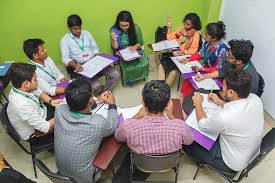 ১। হোসেন শহীদ সোহরাওয়ার্দীর যুক্তফ্রন্টের নির্বাচনের অবদান কি ব্যাখ্যা কর ?                                                                              
১। হোসেন শহীদ সোহরাওয়ার্দীর শিক্ষা ক্ষেত্রের অবদান সমূহ কিকি ?
২। হোসেন শহীদ সোহরাওয়ার্দীকে গনতন্ত্রের মানস পুত্র বলা হয় কেন ?
একক কাজঃ-
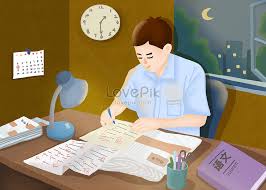 হোসেন শহীদ সোহরাওয়ার্দীর রাজনৈতিক অবদান কি কি একজন করে উত্তর দাও ?
জোড়ায় কাজঃ-
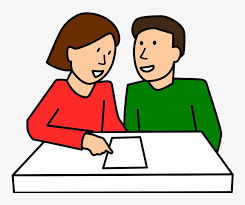 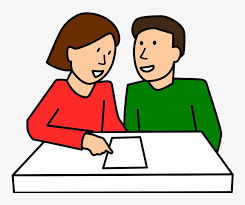 ১৯৫৪ সালের নির্বাচন বলতে কি বুঝ ?
যুক্তফ্রন্ট বলতে কি বুঝ ?
মূল্যায়নঃ-
১। আওয়ামী মুসলিম-লীগ থেকে মুসলিম শব্দটি কত সালে বাদ দেওয়া হয়।
ক। ১৯৪৯ ,                                                           খ। ১৯৫২,
গ। ১৯৫৫,                                                            ঘ। ১৯৫৬ ,
২। গনতন্ত্রের মানস পুত্র বলা হত কাহাকে ?
ক। শেরে বাংলাকে,                                               খ। সলিমুল্লাহকে,
গ। আঃ লতিফকে,                                                 ঘ। সোহরাওয়ার্দীকে,
বাড়ির কাজঃ-
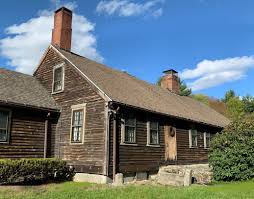 হোসেন শহীদ সোহরাওয়ার্দীর রাজনৈতিক অবদান সমূহের উপর একটি প্রতিবেদন লিখে জমা দিবা
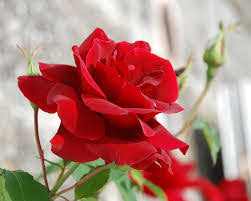 সবাইকে ধন্যবাদ,